Rhematoid arthritis
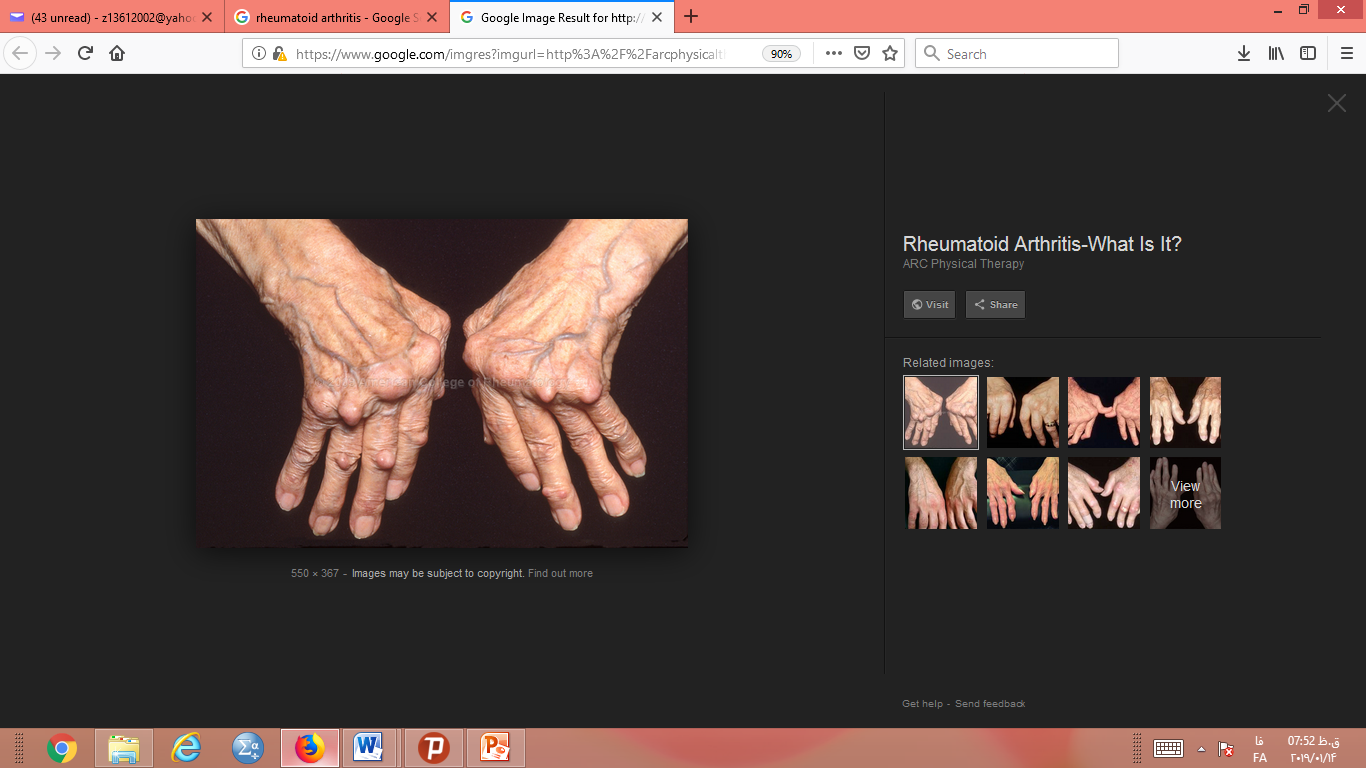 Dr Saremi. BUMS, Associated professor of rheumatology
@drzsaremi
www.drzeinabsaremi.ir
Clinical manifestation
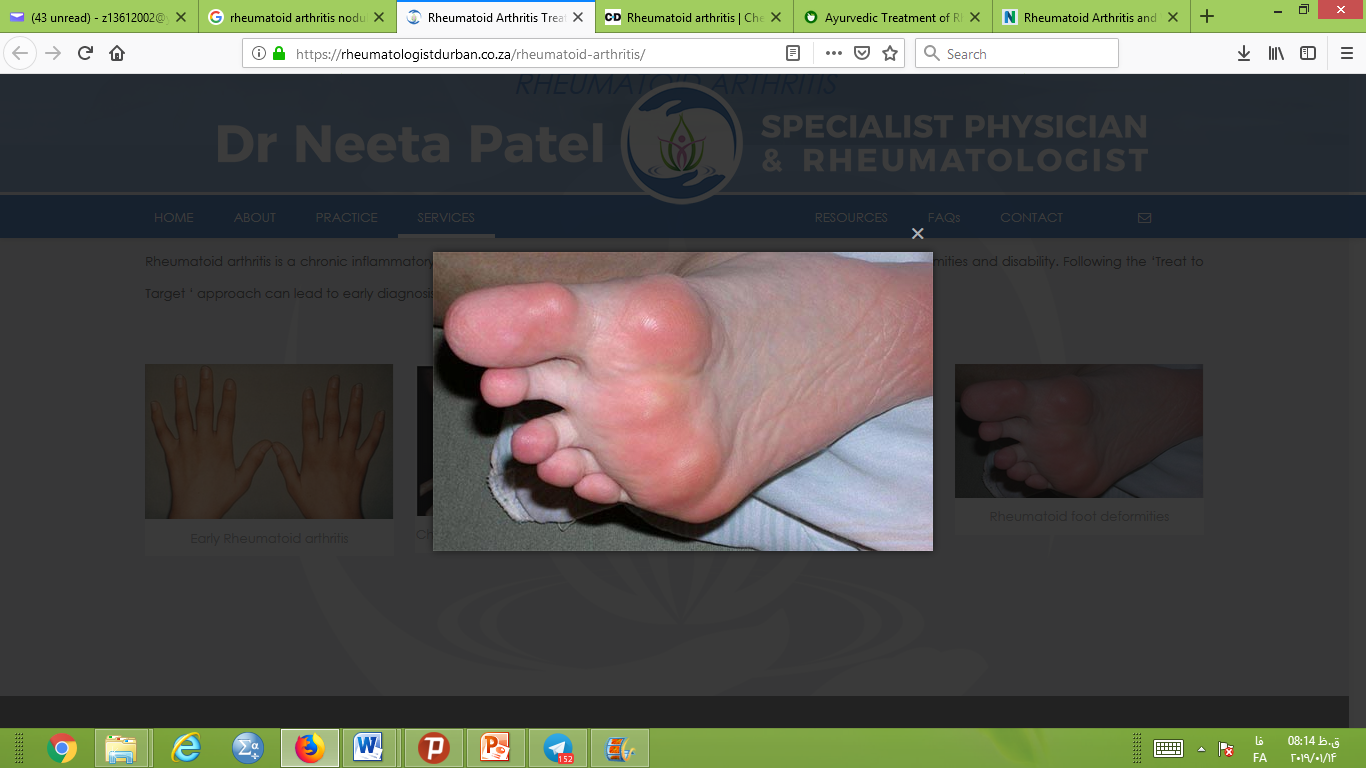 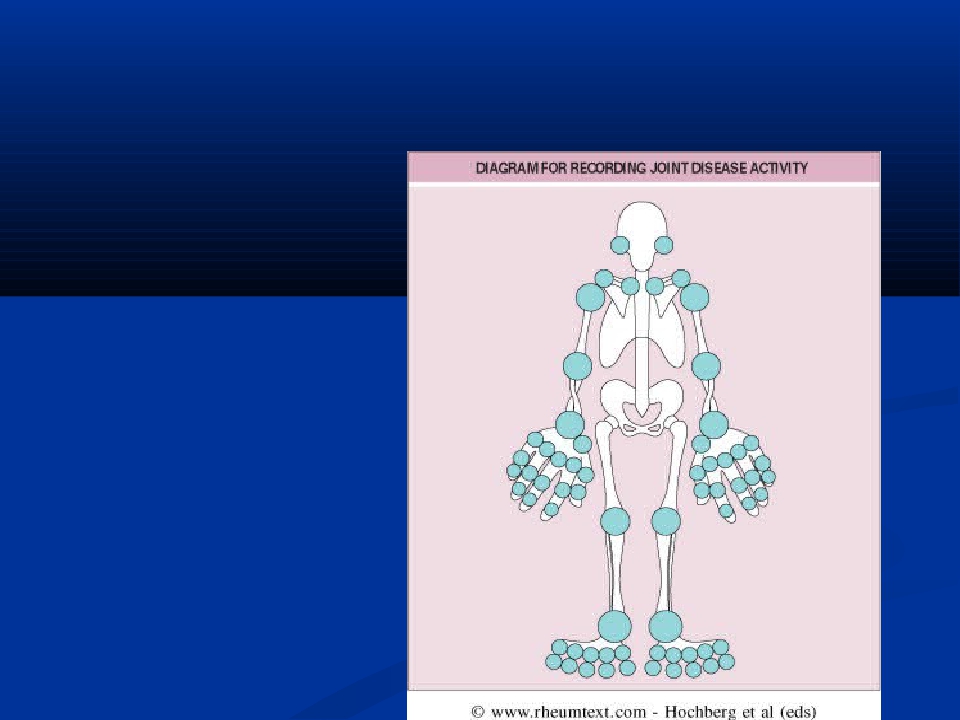 Articular  manifestation
Pain in affected
joint aggravated by
movemnt is the
most common
symptom.




Morning stiffness
≥1 hr
Joints involved -



























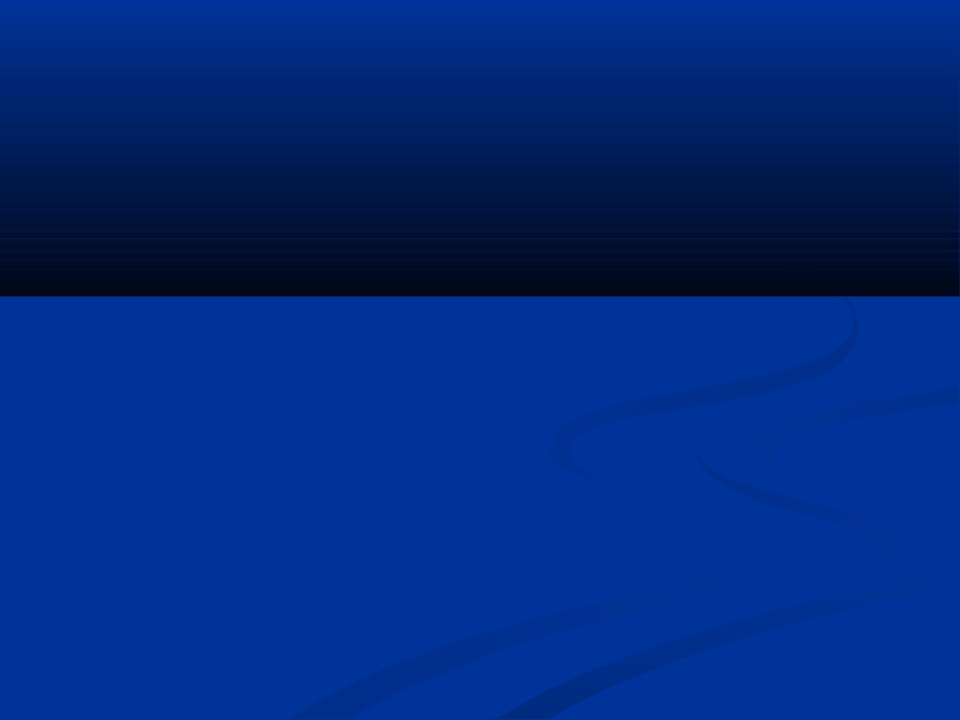 Relative incidence of  joint
	involvement in RA
MCP and PIP joints of hands & MTP of feet

Knees, ankles & wrists-

Shoulders-

	Elbows-

TM, Acromio - clavicular & SC joints-
90%

	80%

		60%

			50%

				30%













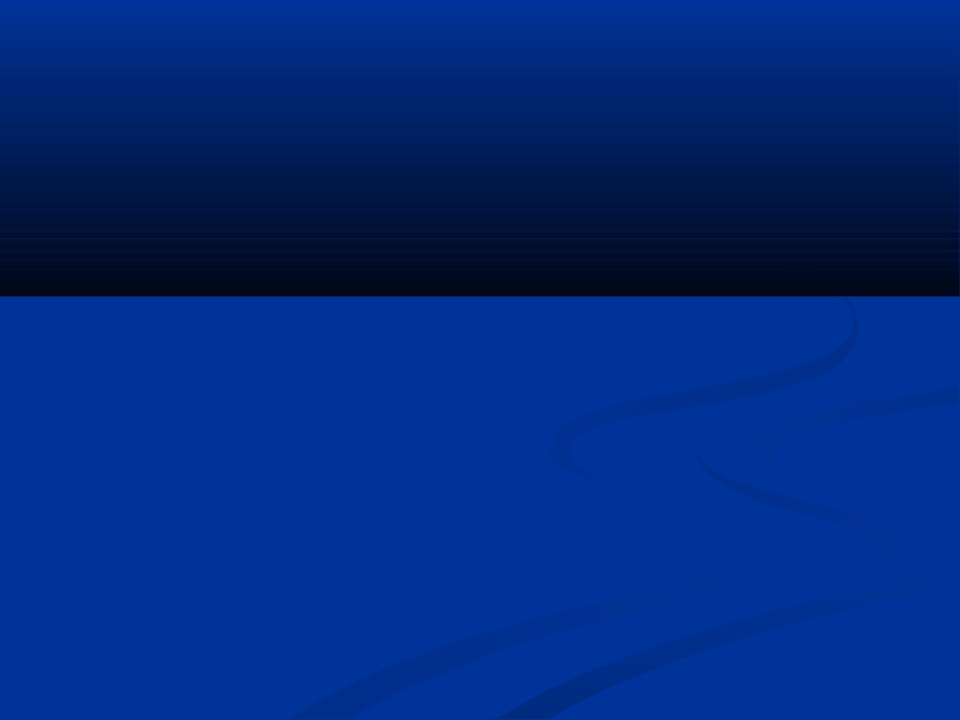 Joints involved in RA
Don’t forget the cervical spine!!
	Instability at cervical spine can lead to
impingement of the spinal cord.





Thoracolumbar, sacroiliac, and distal
interphalangeal joints (DIP)of the hand are
NOT involved.
















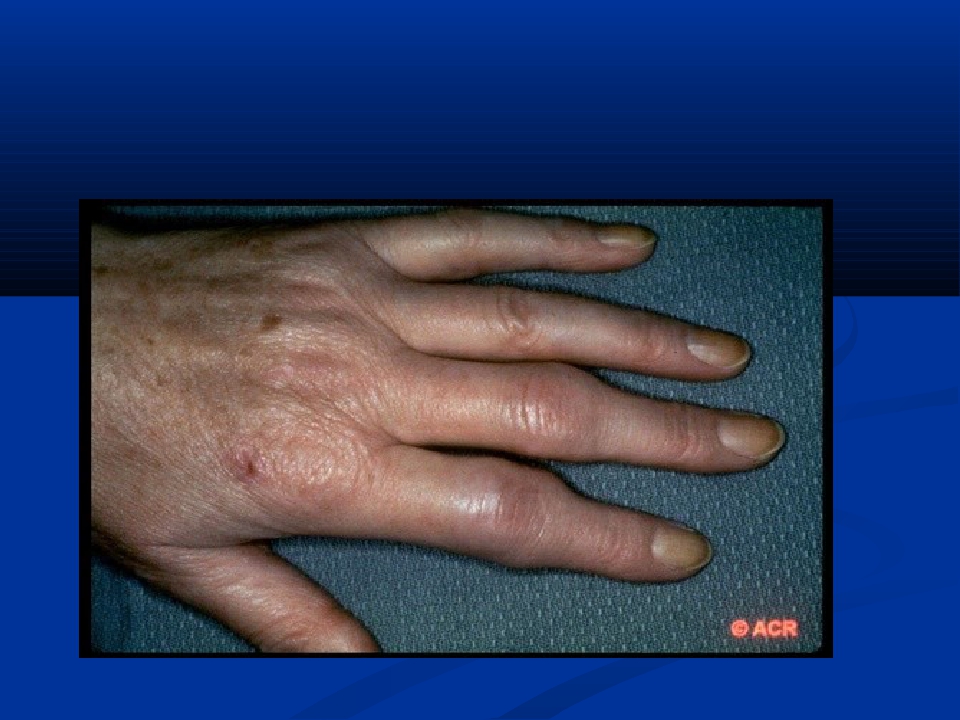 PIP Swelling
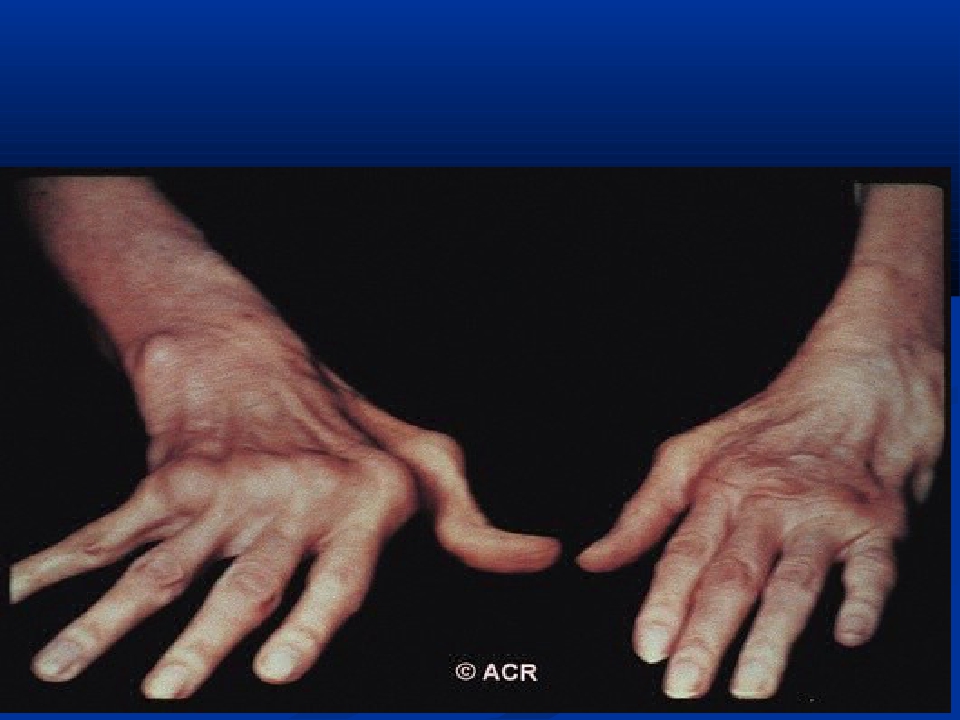 Ulnar Deviation, MCP Swelling,
Left Wrist Swelling
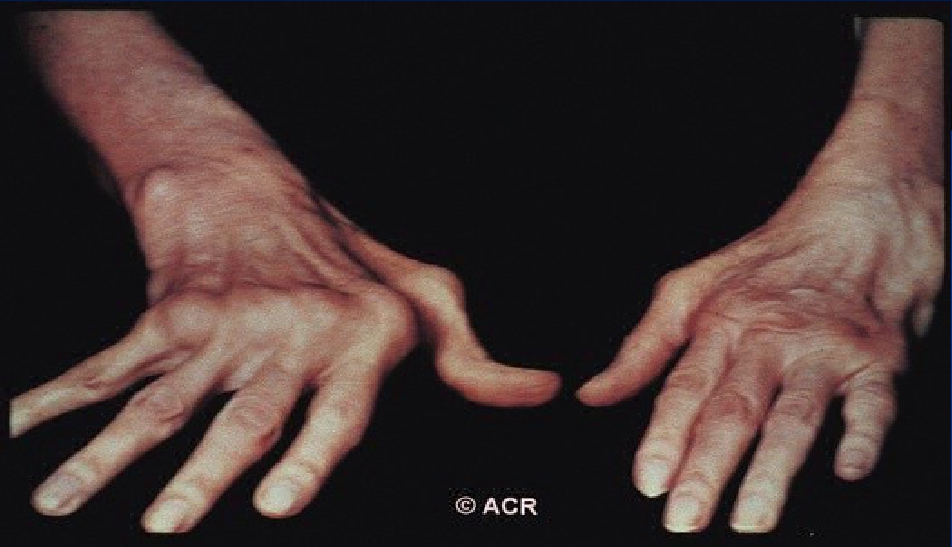 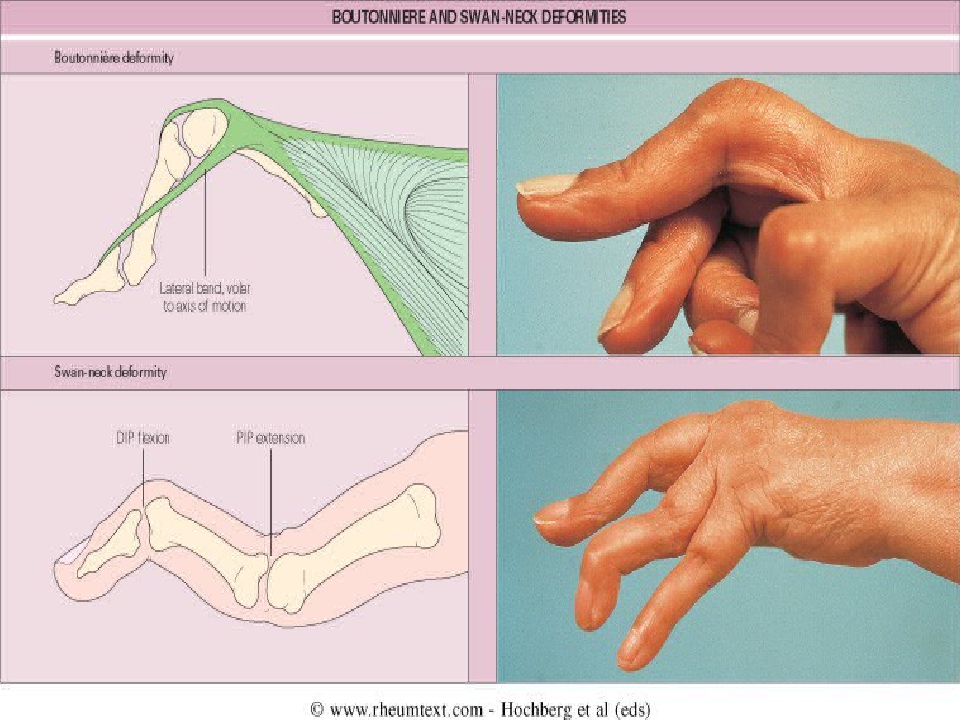 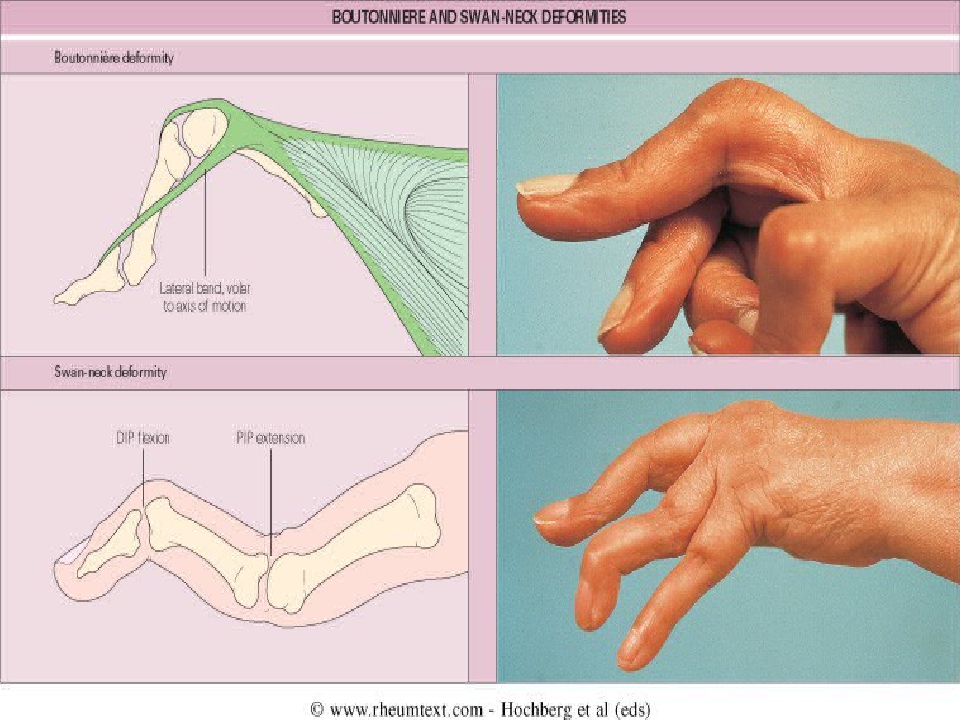 Z deformity
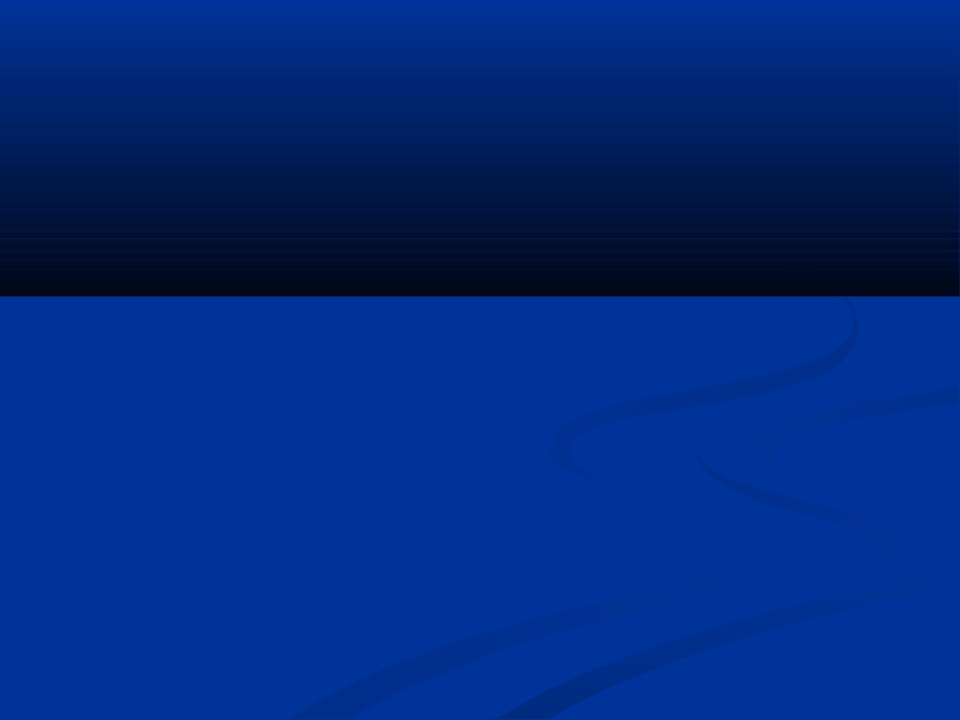 Extra-articular manifestation
Present in 

May occur prior to arthritis


Patients that are more likely to get are:
30-40%









High titres of RF/ anti-CCP


HLA DR4+


Male


Early onset disability


History of smoking

















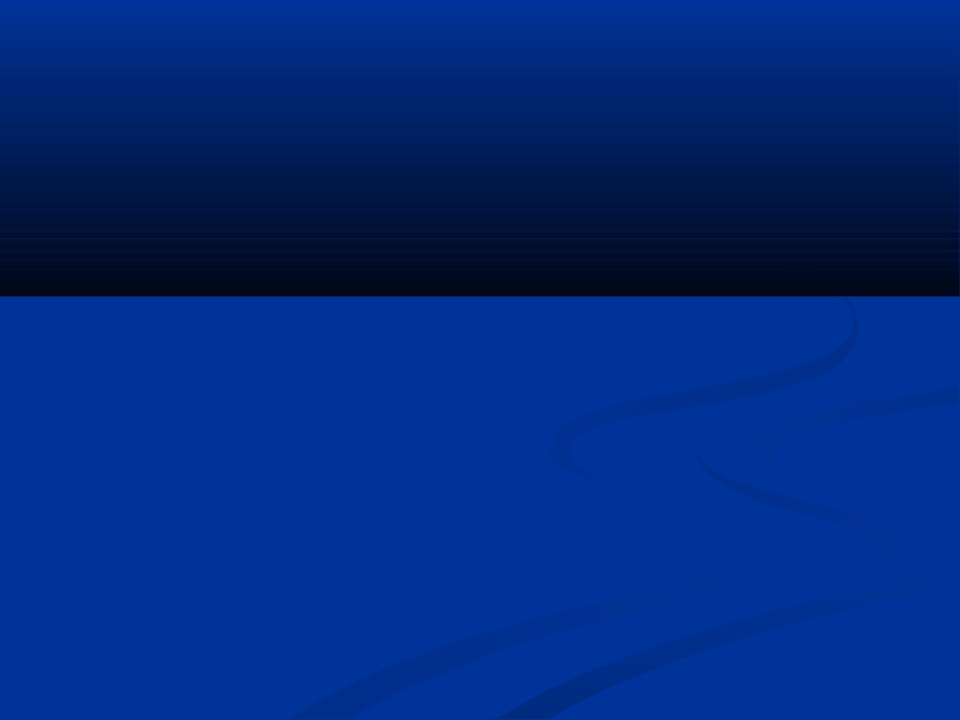 Extraarticular Involvement
Constitutional symptoms ( most common)

Rheumatoid nodules(30%)

Hematological-







normocytic normochromic anemia
leucocytosis /leucopenia
thrombocytosis







Felty’s syndrome-

Chronic nodular Rheumatoid Arthritis

 Spleenomegaly
 Neutropenia
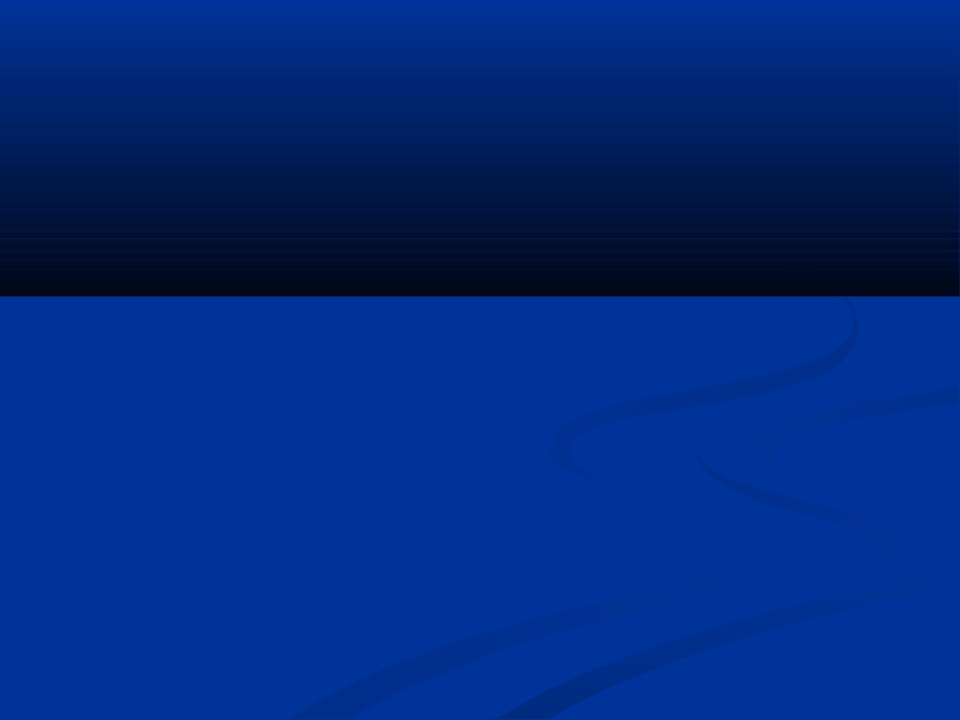 Respiratory- pleural effusion, pneumonitis ,
pleuro-pulmonary nodules, ILD

CVS-asymptomatic pericarditis , pericardial
effusion, cardiomyopathy

Rheumatoid vasculitis- mononeuritis multiplex,
cutaneous ulceration, digital gangrene, visceral
infarction

CNS- peripheral neuropathy, cord-compression
from atlantoaxial/midcervical spine subluxation,
entrapment neuropathies

EYE- kerato cunjunctivitis sicca, episcleritis,
scleritis





































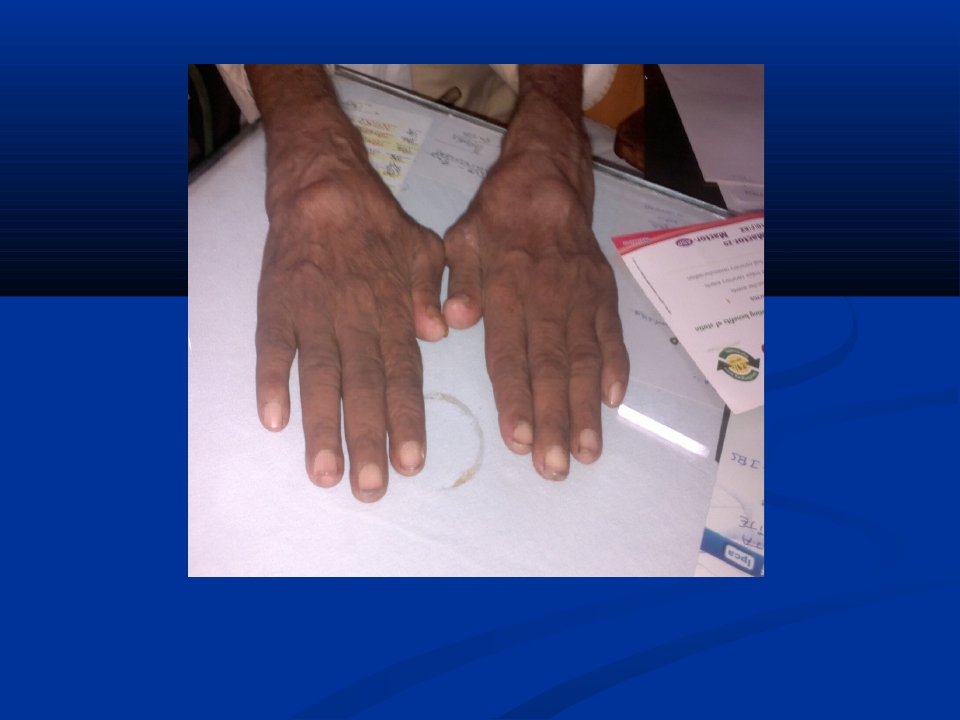 Rheumatoid nodule
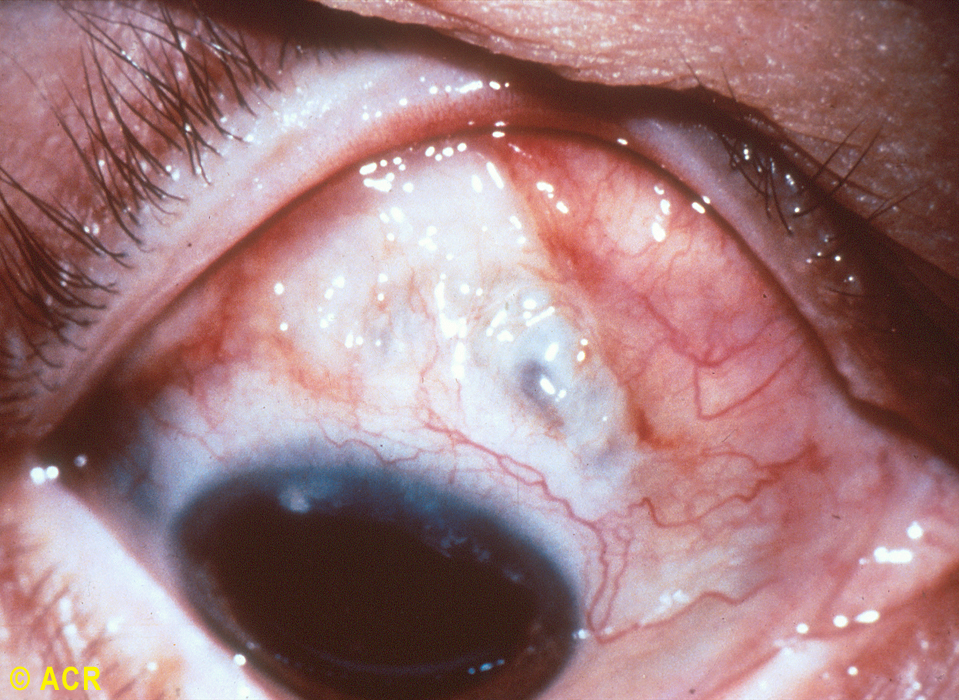 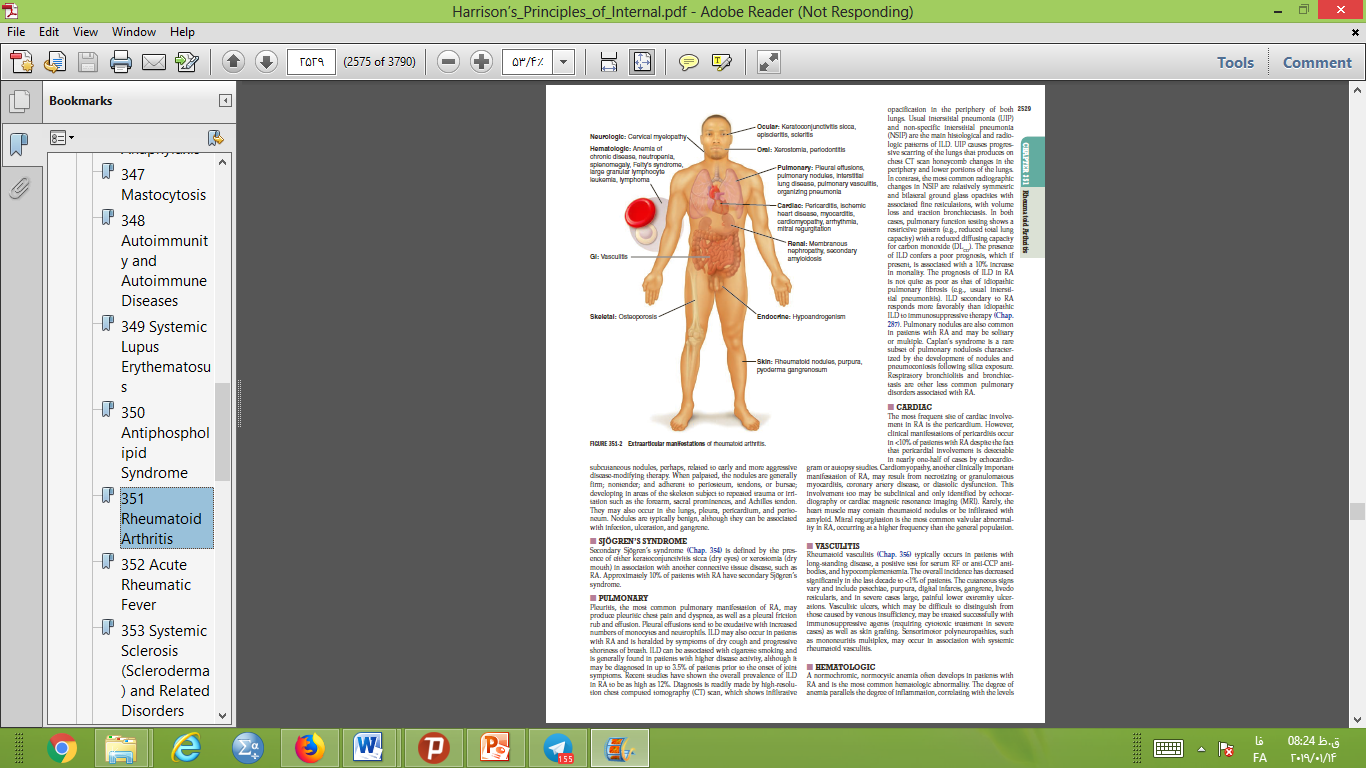 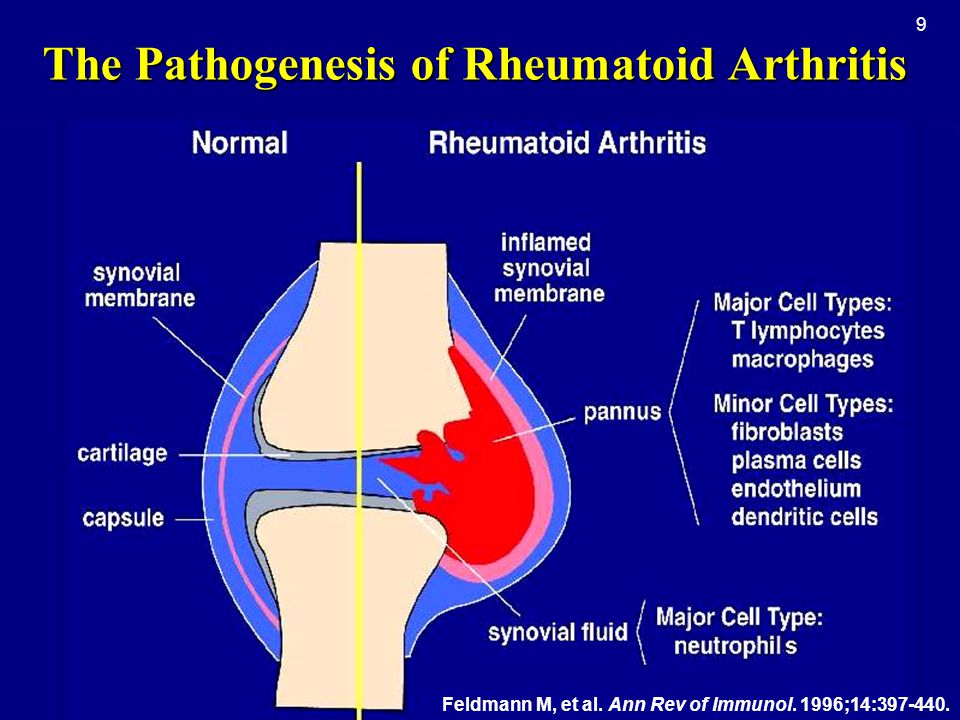 Arthritogenic Antigen
Endogenous





Citrullinated Peptide
Exogenous




EBV                       Mycoplasma
Hepatitis                MycoBacterium
Paro Virus B19       Yarsenia
                            Streptococcus
Bacterial
viral
genetic
HLA class II is strongly linked to RA.
HLA DR4 is the major halo-type in ethnic group, HLA DR1 in Indians and HLA DW15 in Japanese.
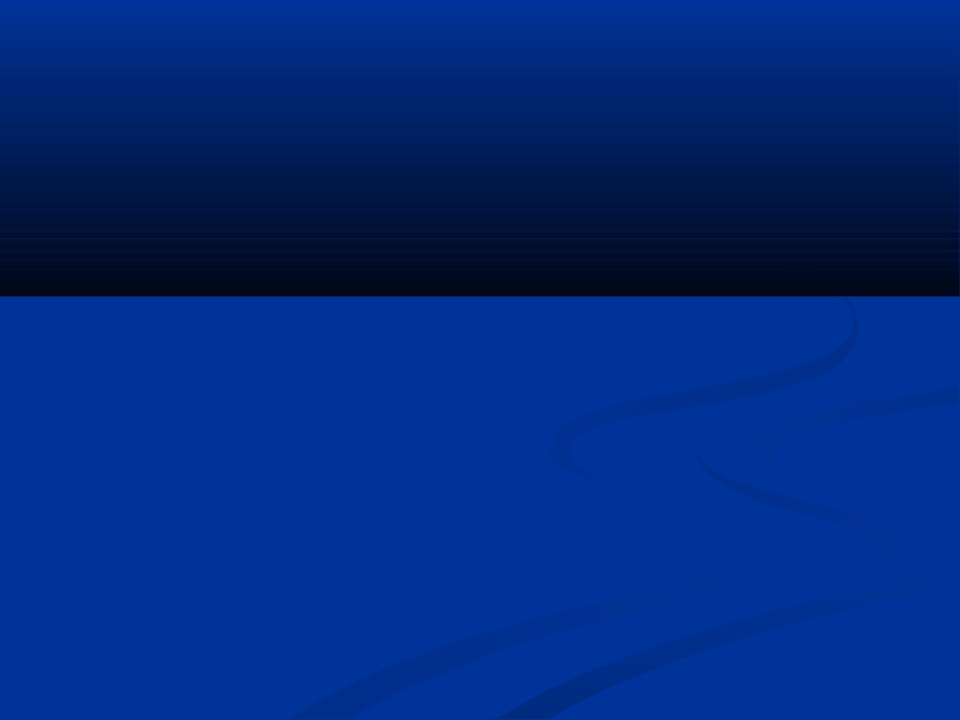 Laboratory investigations in RA
CBC- TLC, DLC, Hb, ESR & GBP





Acute phase reactants





Rheumatoid Factor (RF)





Anti- CCP antibodies

























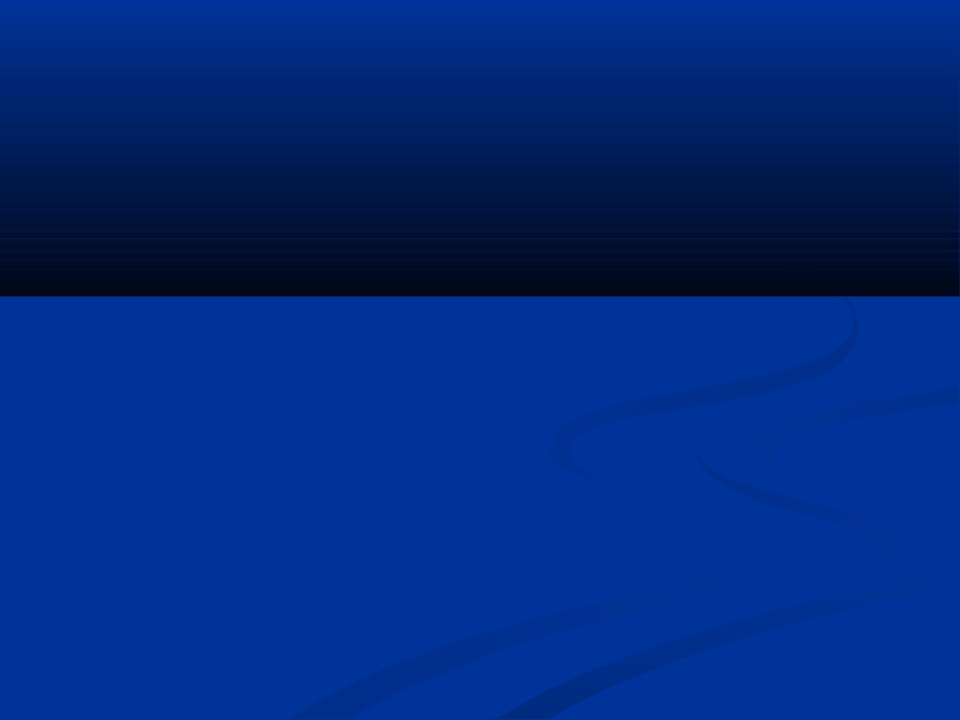 Rheumatoid Factor (RF)
Antibodies that recognize Fc portion of IgG


Can be IgM , IgG , IgA


85% of patients with RA over the first 2 years become RF+



A negative RF may be repeated 4-6 monthly for the first two year of

disease,  since  some  patients  may  take  18-24  months  to  become

seropositive.

	PROGNISTIC VALUE- Patients with high titres of RF, in general,

tend  to  have  POOR  PROGNOSIS,  MORE  EXTRA  ARTICULAR

MANIFESTATION.













•










•
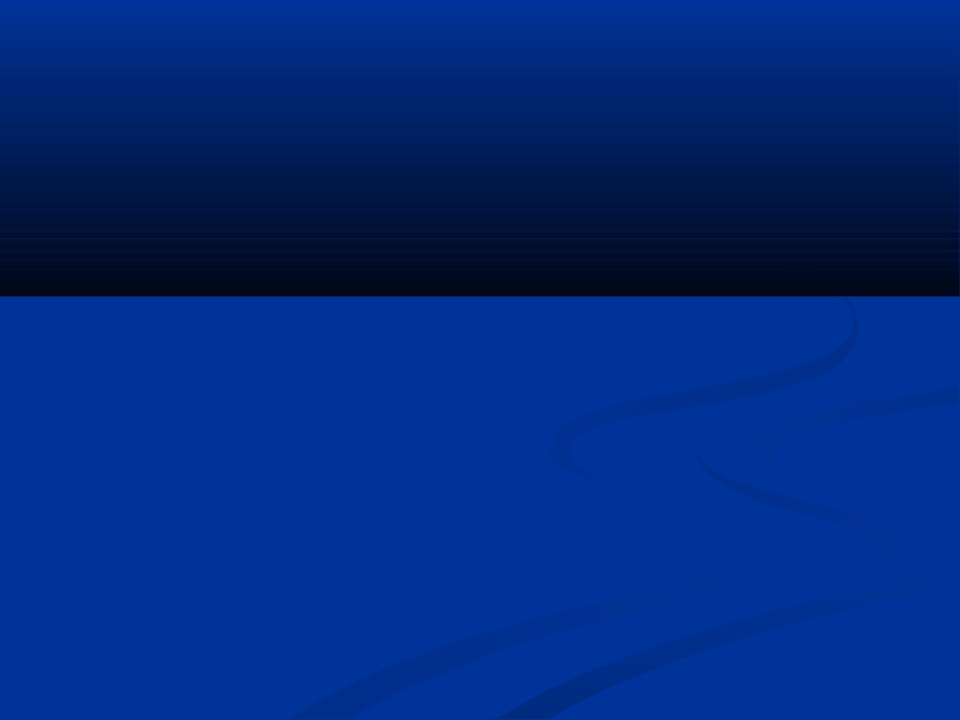 Causes of positive test for RF
Rheumatoid arthritis
Sjogrens syndrome
Vasculitis such as polyarteritis nodosa
Sarcoidosis
Systemic lupus erythematosus
Cryoglobulinemia
Chronic liver disease
Infections-  tuberculosis , bacterial endocarditis, infectious
mononucleosis, leprosy, syphilis, leishmaniasis.
Malignancies
Old age(5% women aged above 60)































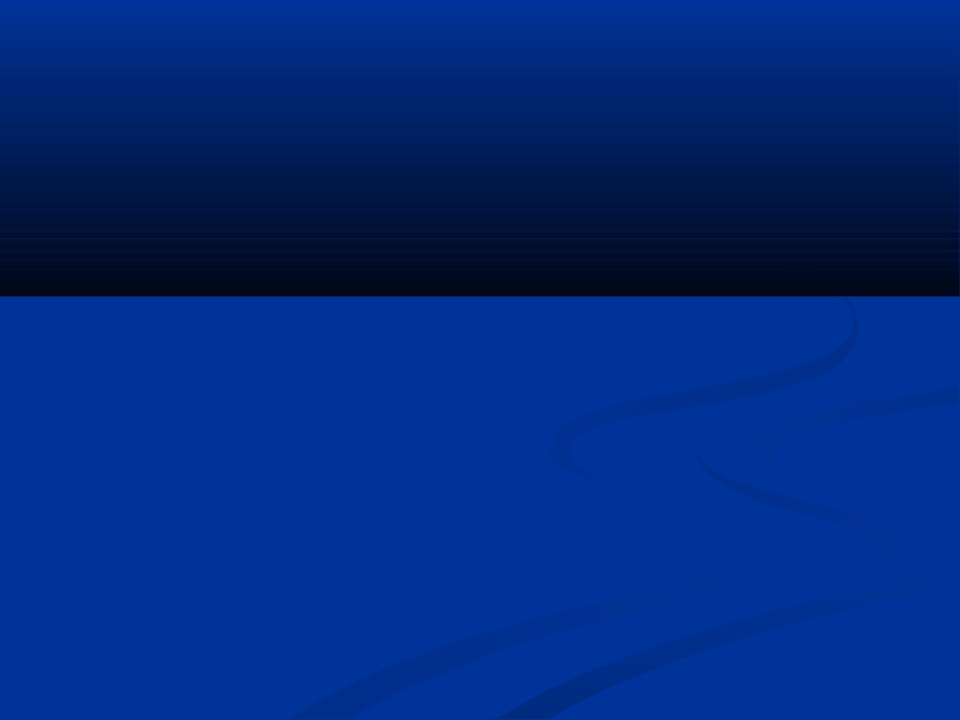 Anti-CCP
IgG against synovial membrane peptides
damaged via inflammation
Sensitivity (65%) & Specificity (95%)
Both diagnostic & prognostic value
Predictive of Erosive Disease










Disease severity

 Radiologic progression
 Poor functional outcomes
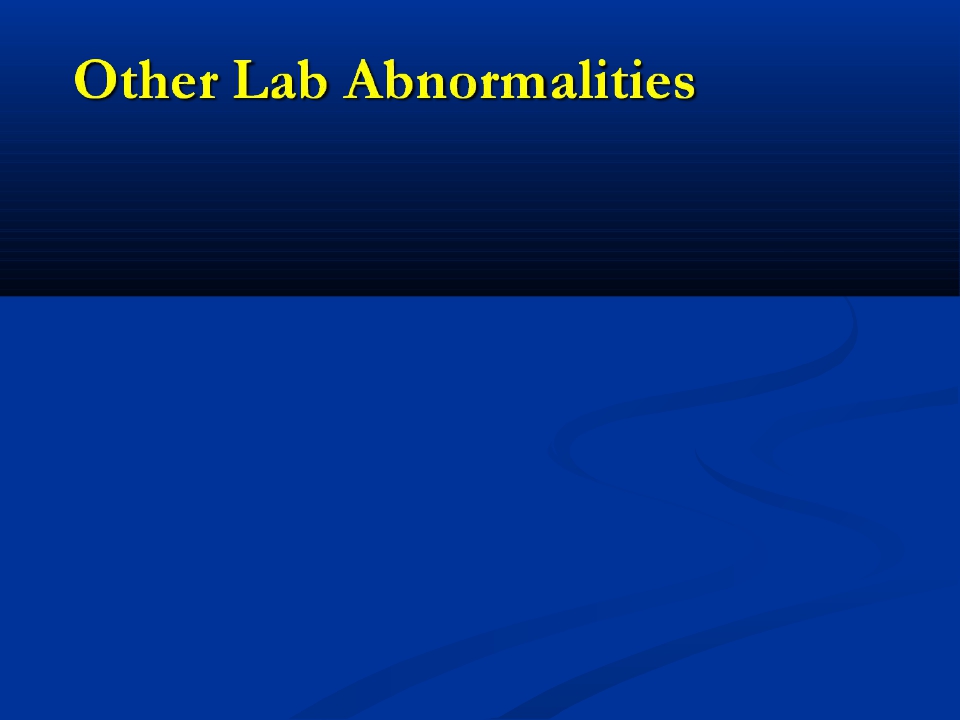 Elevated APRs( ESR, CRP )

 Thrombocytosis
 Leukocytosis
 ANA
	30-40%
Inflammatory synovial fluid

 Hypoalbuminemia
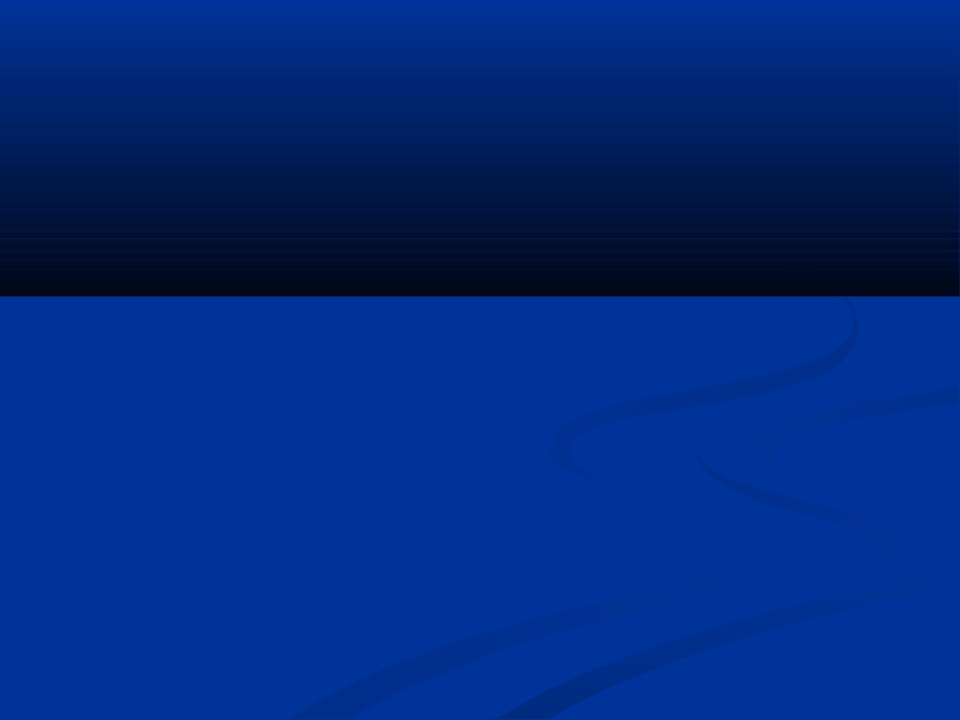 Radiographic Features
Peri-articular osteopenia
Uniform symmetric joint space narrowing
Marginal subchondral erosions
	Joint Subluxations
Joint destruction
Collapse





Ultrasound detects early soft tissue lesions.
MRI has greatest sensitivity to detect
synovitis and marrow changes.


























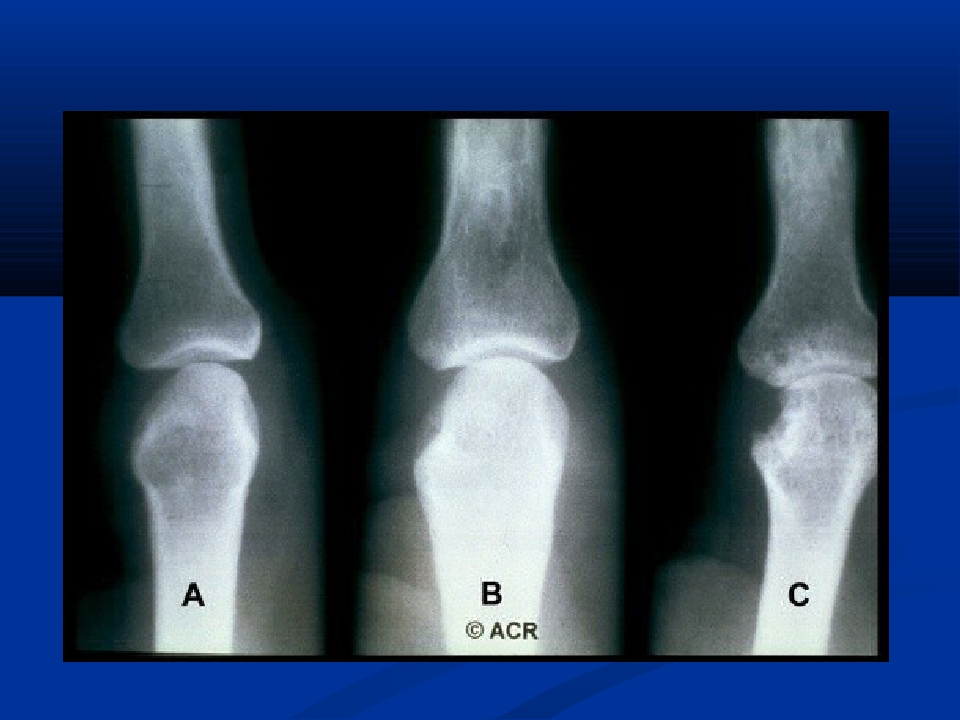 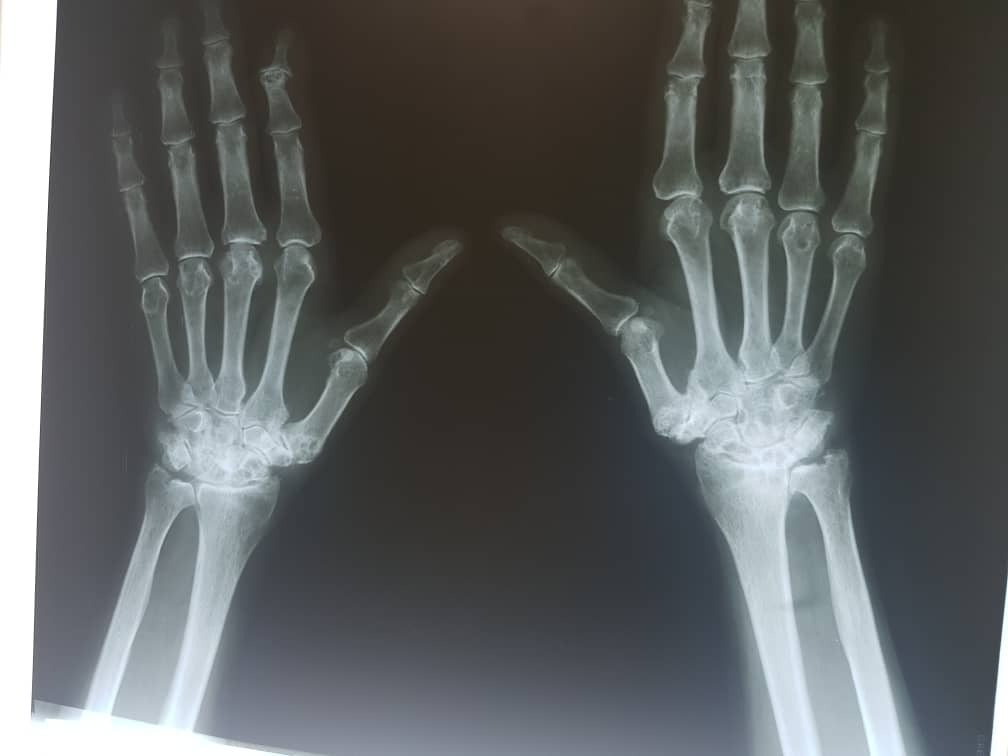 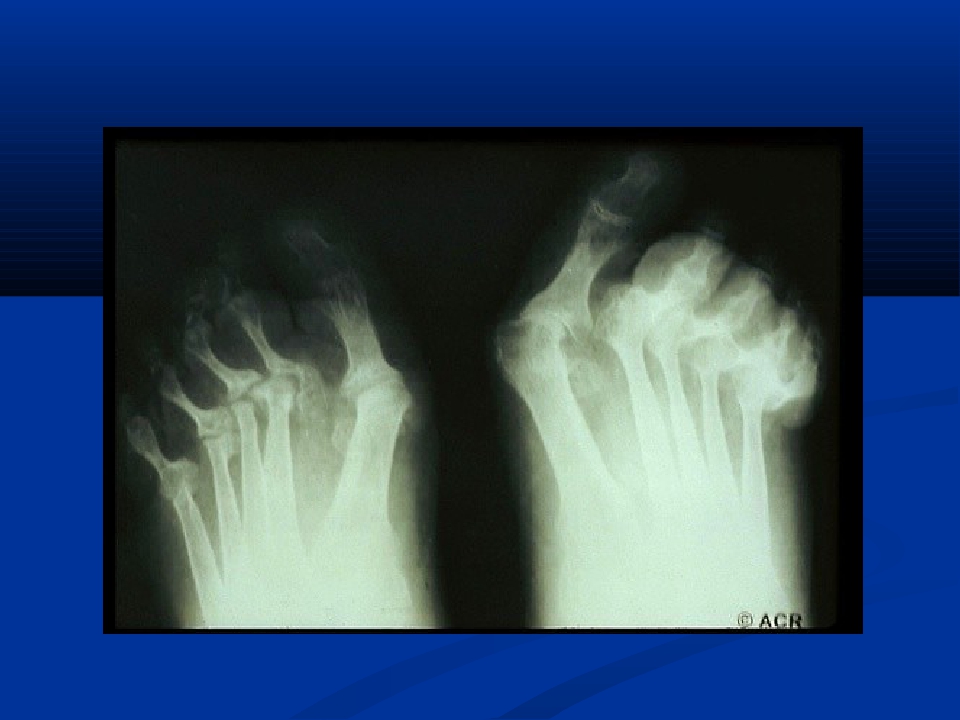 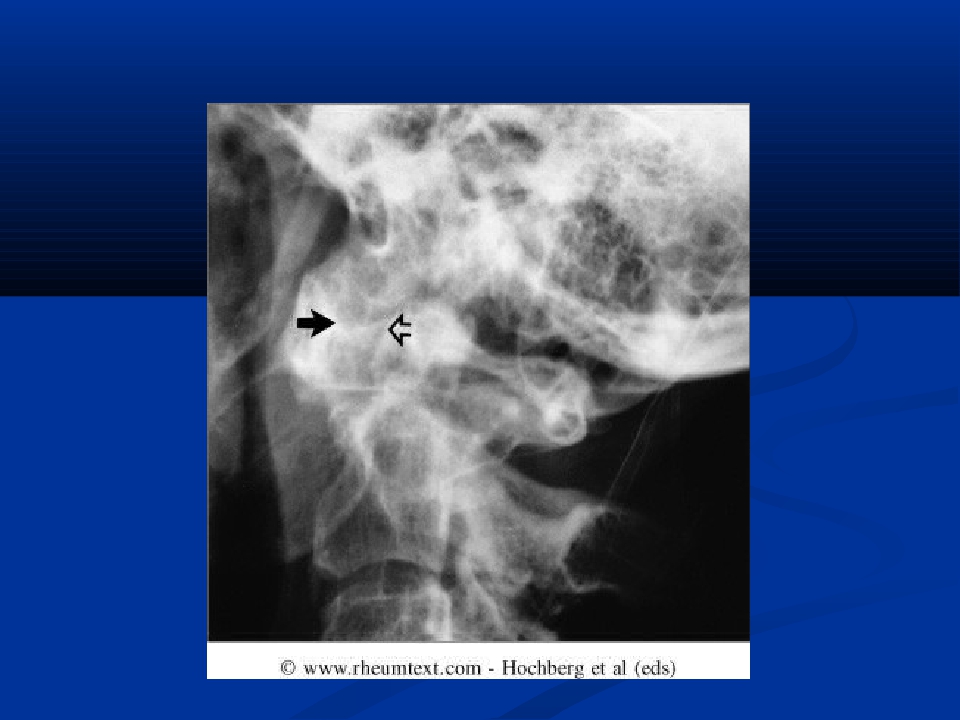 2010 ACR/EULAR Classification Criteria
a score of ≥6/10 is needed for classification of a patient as having definite RA
A. Joint involvement                                                                                              SCORE
1 large joint                                                                                                                          0
2−10 large joints                                                                                                                  1                                                                                                                    1−3 small joints (with or without involvement of large joints)                                   2
4−10 small joints (with or without involvement of large joints)                                 3
>10 joints (at least 1 small joint)††                                                                                  5
 
B. Serology (at least 1 test result is needed for classification)
Negative RF and negative ACPA                                                                                        0
Low-positive RF or low-positive ACPA                                                                              2
High-positive RF or high-positive ACP                                                                             3

C. Acute-phase reactants (at least 1 test result is needed for classification)
Normal CRP and normal ESR                                                                                              0
Abnormal CRP or normal ESR                                                                                             1

D. Duration of symptoms
<6 weeks                                                                                                                                0
≥6 weeks                                                                                                                                 1
treatment
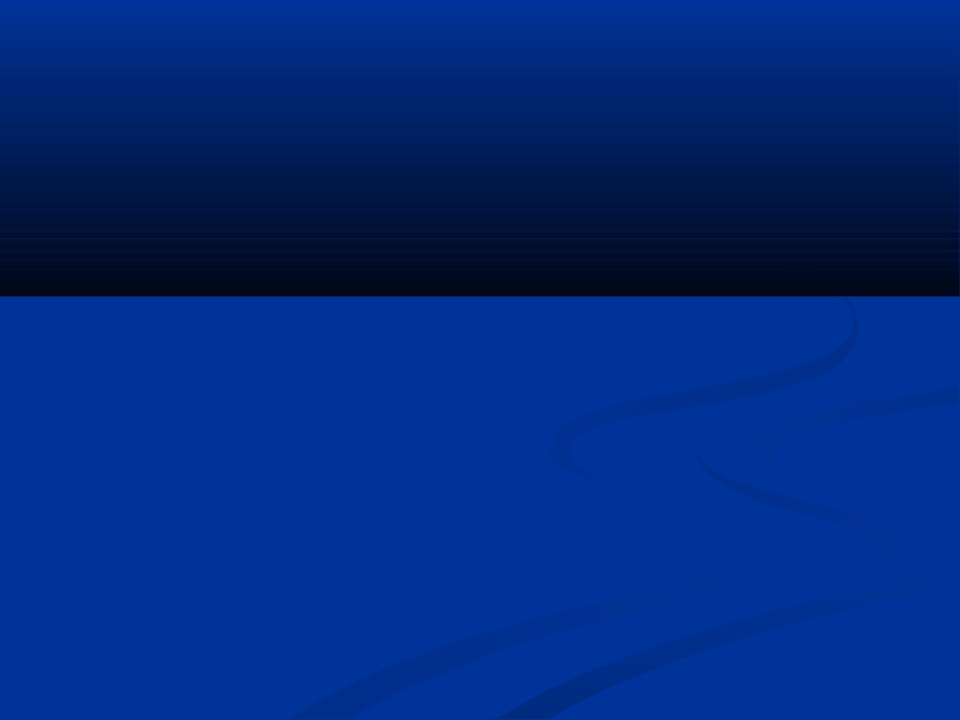 Goals of management
Focused on relieving pain
Preventing damage/disability
Patient education about the disease
Physical Therapy for stretching and range of motion
exercises
Occupational Therapy for splints and adaptive
devices

Treatment should be started early and should be
individualised .
EARLY AGGRESSIVE TREATEMNT




























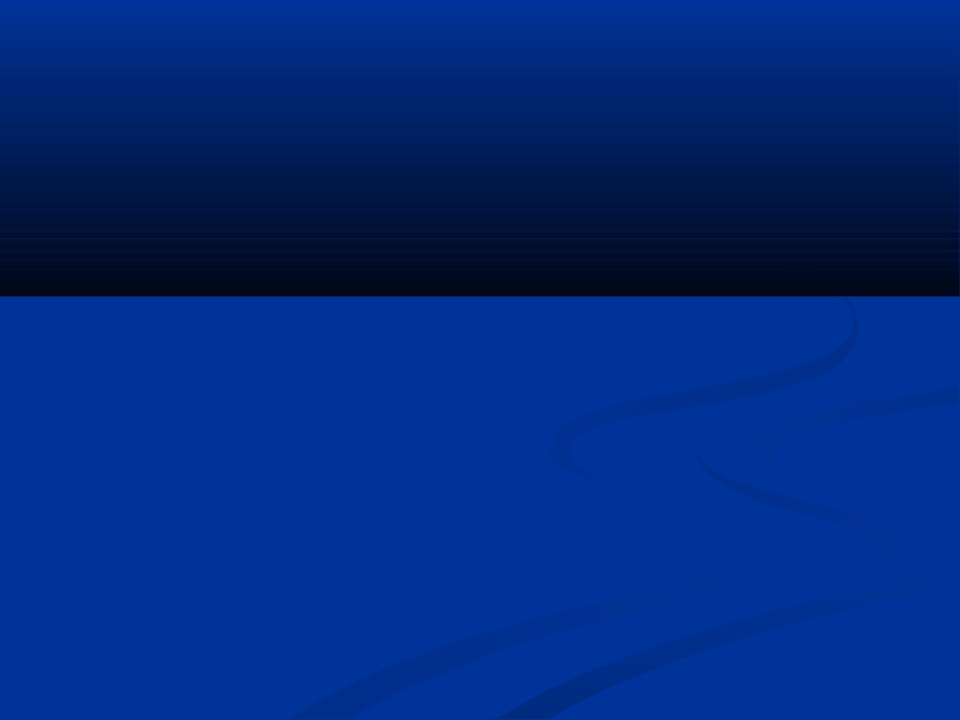 Treatment modalities for RA
NSAIDS

Steroids

DMARDs

Immunosuppressive therapy

Biological therapies

Surgery
















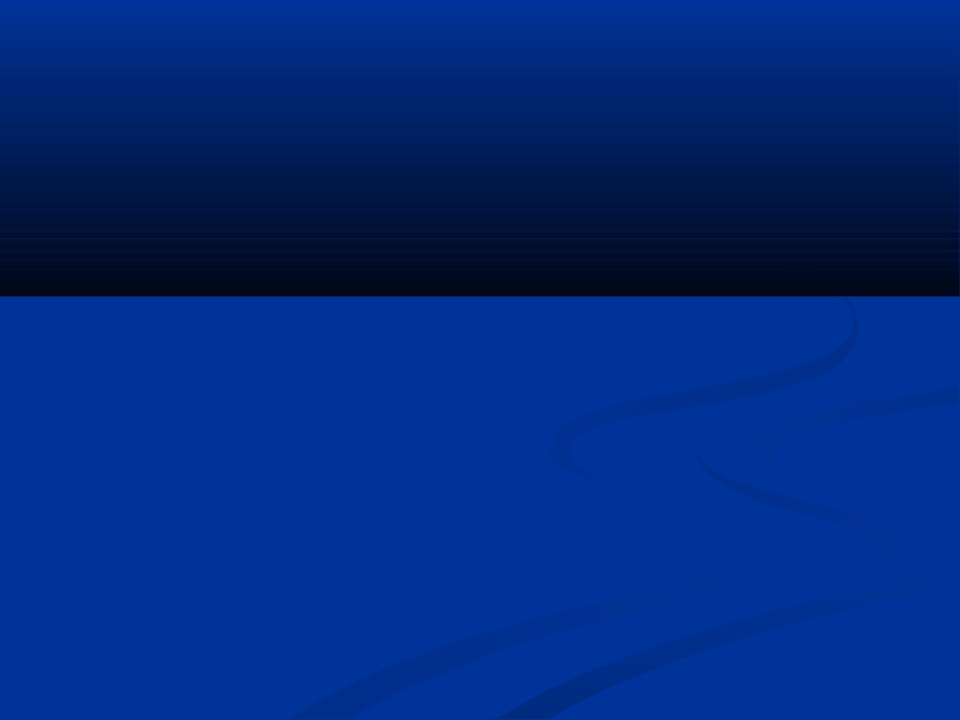 NSAIDS
Non-Steroidal anti-inflammatories
		(NSAIDS) / Coxibs for symptom control
Reduce pain and swelling by inhibiting COX



Do not alter course of the disease.



Chronic use should be minimised.



Most common side effect related to GI tract.
1)




2)




3)




4)
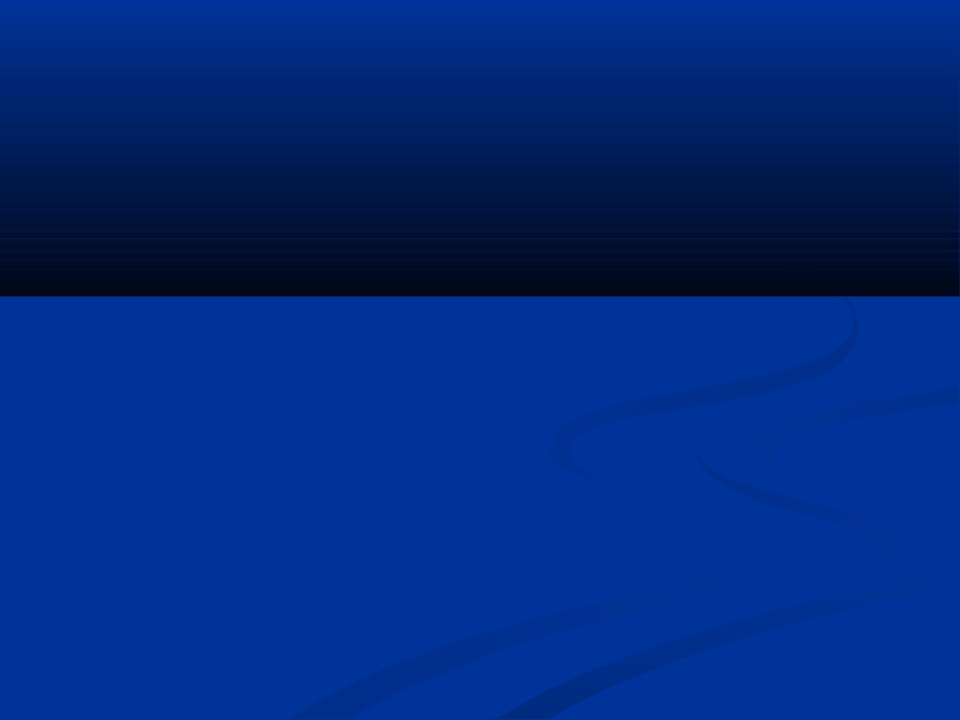 Corticosteroids in RA
Corticosteroids , both systemic and intra-articular are
important adjuncts in management of RA.
Indications for systemic steroids are:-







For treatment of rheumatoid flares.
For extra-articular RA like rheumatoid vasculitis and
interstitial lung disease.
As bridge therapy for 6-8 weeks before the action of
DMARDs begin.
Maintainence dose of 10mg or less of predinisolone daily
in patients with active RA.
Sometimes in pregnancy when other DMARDs cannot be
used.
1.

2.




3.




4.




5.
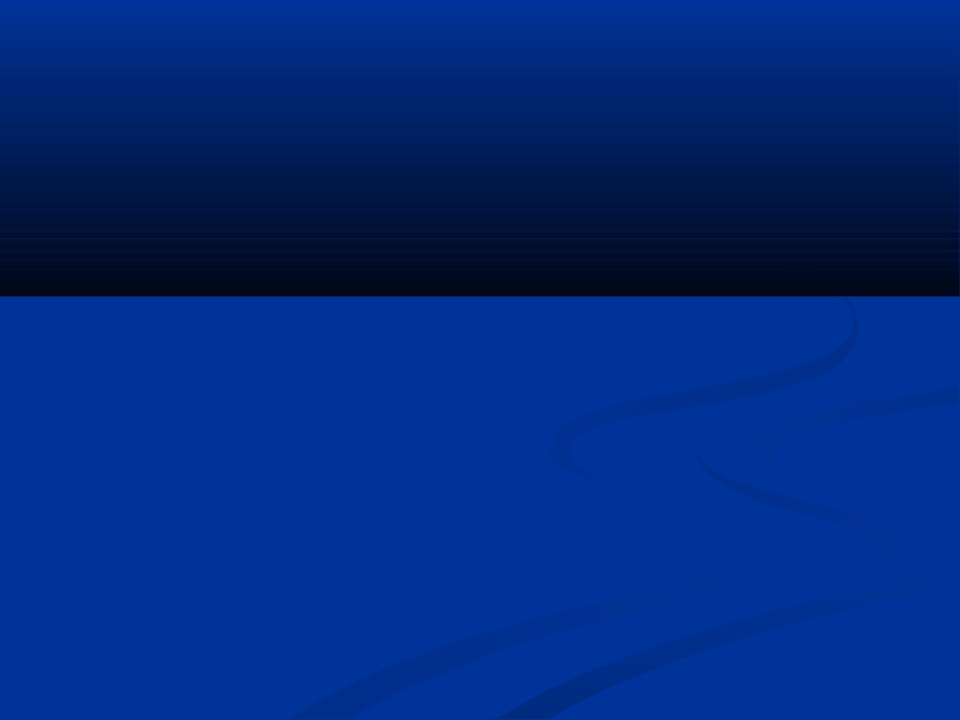 Disease Modifying Anti-rheumatic Agents
Drugs that actually alter the disease course .



Should be used as soon as diagnosis is made.



Appearance of benefit delayed for weeks to
months.



NSAIDS must be continued with them until true
remission is achieved .



Induction of true remission is unusual .





























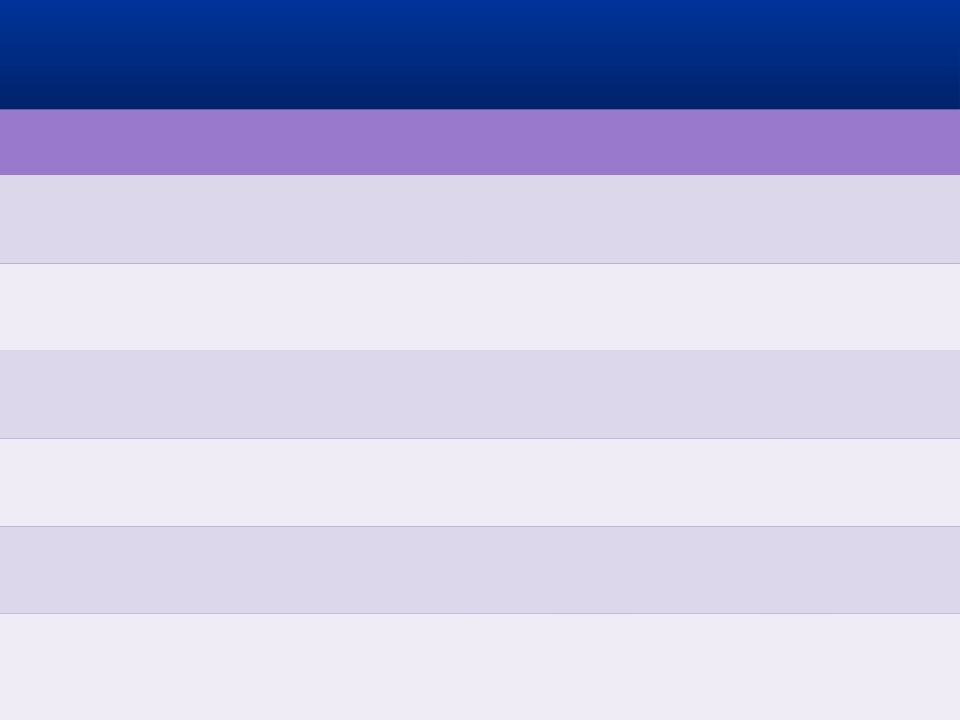 DMARDs
Commonly used

Methotrexate



Hydroxychloroquine



Sulphasalazine



Leflunomide
Less commonly used

Chloroquine



Gold(parenteral &oral)



CyclosporineA



D-penicillamine/bucillamine



Minocycline/Doxycycline
Levamisole

Azathioprine,cyclophosphamide,
chlorambucil
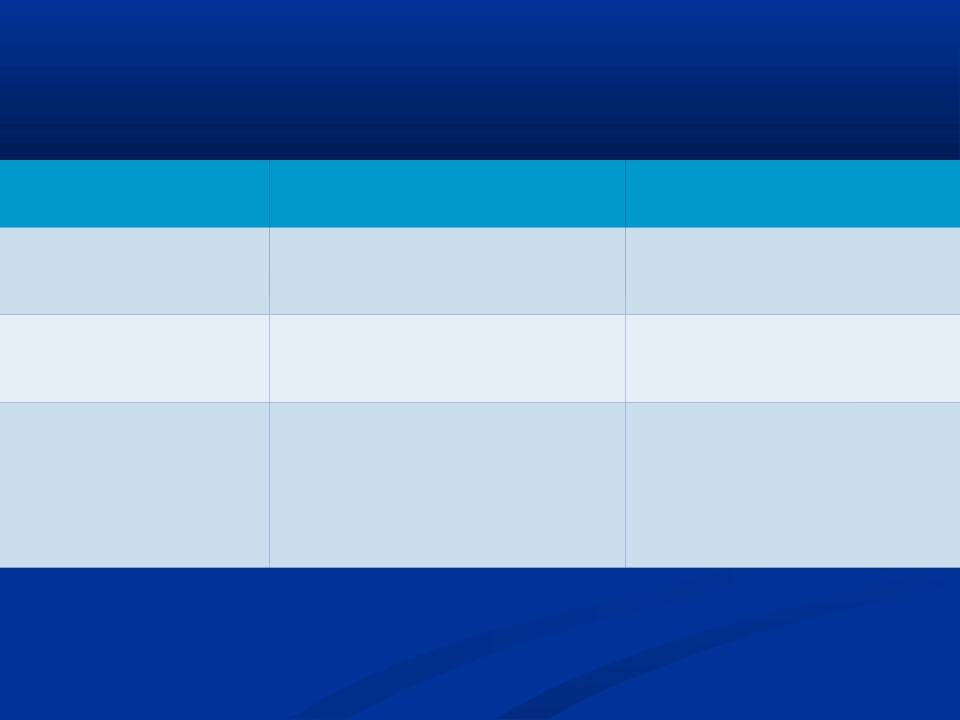 Immunosuppresive therapy
Agent


Azathioprine
Usual dose/route



50-150 mg orally
Side effects



GI side effects ,
myelosuppression, infection,
.
3-5 mg/kg/day




50 -150 mg orally
.
Cyclosporin A




Cyclophosphamide
Nephrotoxic , hypertension ,
hyperkalemia


Myelosuppression , gonadal
toxicity ,hemorrhagic cystitis ,
bladder cancer
Biologic drugs
TNF inhibitors( infliximab- adalimumab- etanercept)

Anti CD20( rituximab)

Anti IL 6